中學誠信教育教材《思而行──高中篇》
《廉潔選舉》

第二節
維護廉潔選舉
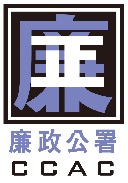 一、引起動機：以下哪些行為屬「賄選」?
某人向你派發政綱宣傳單張，希望你在學生會選舉中支持他們。
某人向你提供免費飲食，要求你在最受歡迎歌手選舉中投票給指定歌手。
某人向你家人提供金錢利益，要求他們承諾在立法會選舉中投票給指定組別，還說投票之後會有免費飲食招待。
以下哪些行為屬「賄選」?
某人向你朋友表示，若想順利升職加薪，就要在立法會選舉中投票給指定組別。	
某人透過中間人收集他人身份資料，並用金錢利誘他人投票予某候選人。

             你認為賄選行為有何特點？
二、播放短片《樁腳》
問題討論
林俊榮為何建議謝雄業向大學生提供「著數」？你認同嗎？為甚麼？
阿Joe了解謝雄業嗎？他替其「拉票」的目的是甚麼？
步正能拒絕賄選誘惑，並挺身舉報，為甚麼？如果你是步正，你會像他一樣向廉政公署挺身舉報嗎？為甚麼？
分組討論
阿Joe的「拉票」方式正常嗎？為甚麼？有何風險？
如果很多人因收受利益而投票給特定候選人，會為社會帶來甚麼後果？
作為學生，我們可以怎樣協助維護廉潔選舉？
小結：
立法會選舉中，提供和收受利益以影響投票意向，是賄選行為。
立法會選舉中的賄選是刑事犯罪，根據澳門法律，觸犯賄選罪可被判最高8年徒刑，且不得緩刑，須即時入獄。
三、個案討論
閱讀案件資料，完成討論後進行小組匯報。
反思要點：
法律嚴懲賄賂行為的背後原因
賄選行為對社會的不良影響
明白維護廉潔選舉的重要
《案件一》
《案件一》問題討論
個案中的「樁腳」所做的是甚麼行為？有何後果？
案中其中一名被告是中學生，你認為他是基於甚麼原因犯案呢？
賄選行為對社會造成甚麼影響？
《案件二》
《案件二》問題討論
個案中，出現甚麼賄選行為？
賄選罪行一經定罪，不得緩刑，須即時收監。你認為背後的原因是甚麼？
你如何理解主審法官指「選舉是一項公民權利和義務」這句話？
四、單元總結
賄選行為破壞選舉的公平公正，對澳門社會發展造成極     大的禍害。
2. 鼓勵學生身體力行，支持及維護廉潔選舉。
五、後續活動
各小組應用課堂所獲得的知識和反思，以「廉潔選舉」為主題，進行宣傳媒體創作，例如口號、單張、海報或短片等。
搜集資料：本澳有哪些重大的官方選舉？其選舉方式如何？